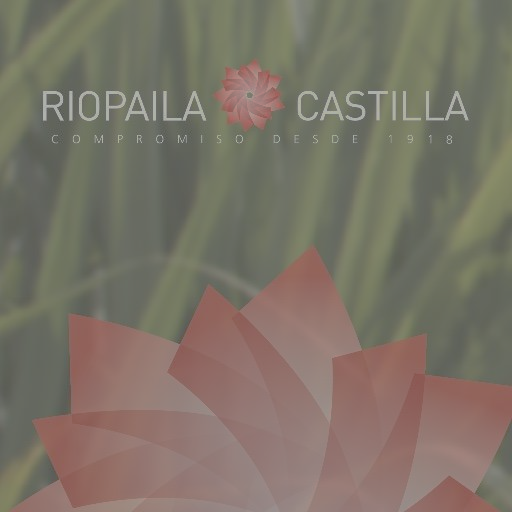 PRESENTACIÓN DE LA EMPRESA AGROINDUSTRIAL RIOPAILA CASTILLA S.A  EN LA ALTILLANURA
Objetivo: Presentar formalmente la empresa agroindustrial Riopaila  Castilla S.A, y realizar un proceso de atracción para los estudiantes de pregrado y egresados (Ingeniería Agroindustrial, Ingeniería  Agronómica,  Medicina Veterinaria y Zootecnia y Enfermería).
Temas: 
Empresas integrantes del grupo
Proyecto la conquista: Puerto López, Meta
Proyecto Veracruz: Santa Rosalía, Vichada. 
Vacantes para pasantías y puestos fijos.
Fecha:  11  de octubre de 2016.
Hora: 8:00 am a 10:00 am.
Lugar: Auditorio Eduardo Carranza. Sede Barcelona Unillanos.